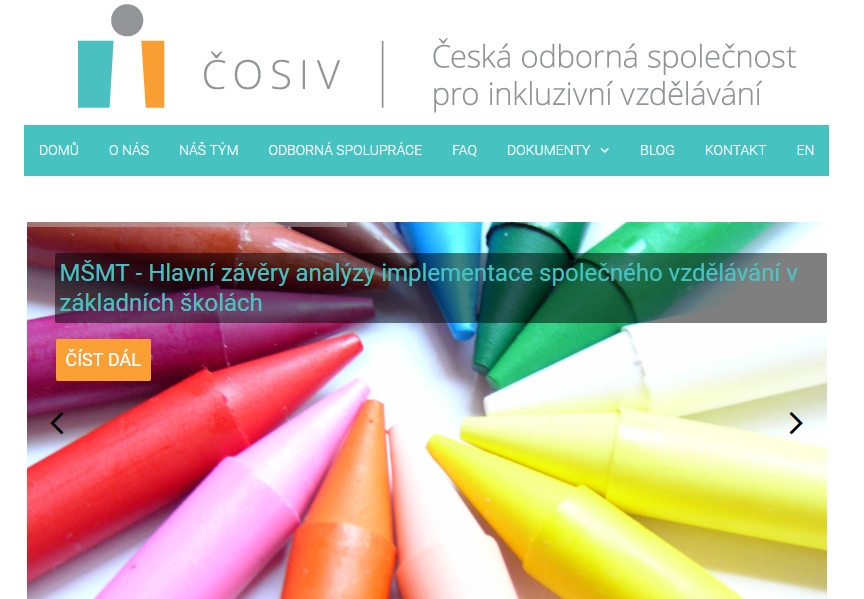 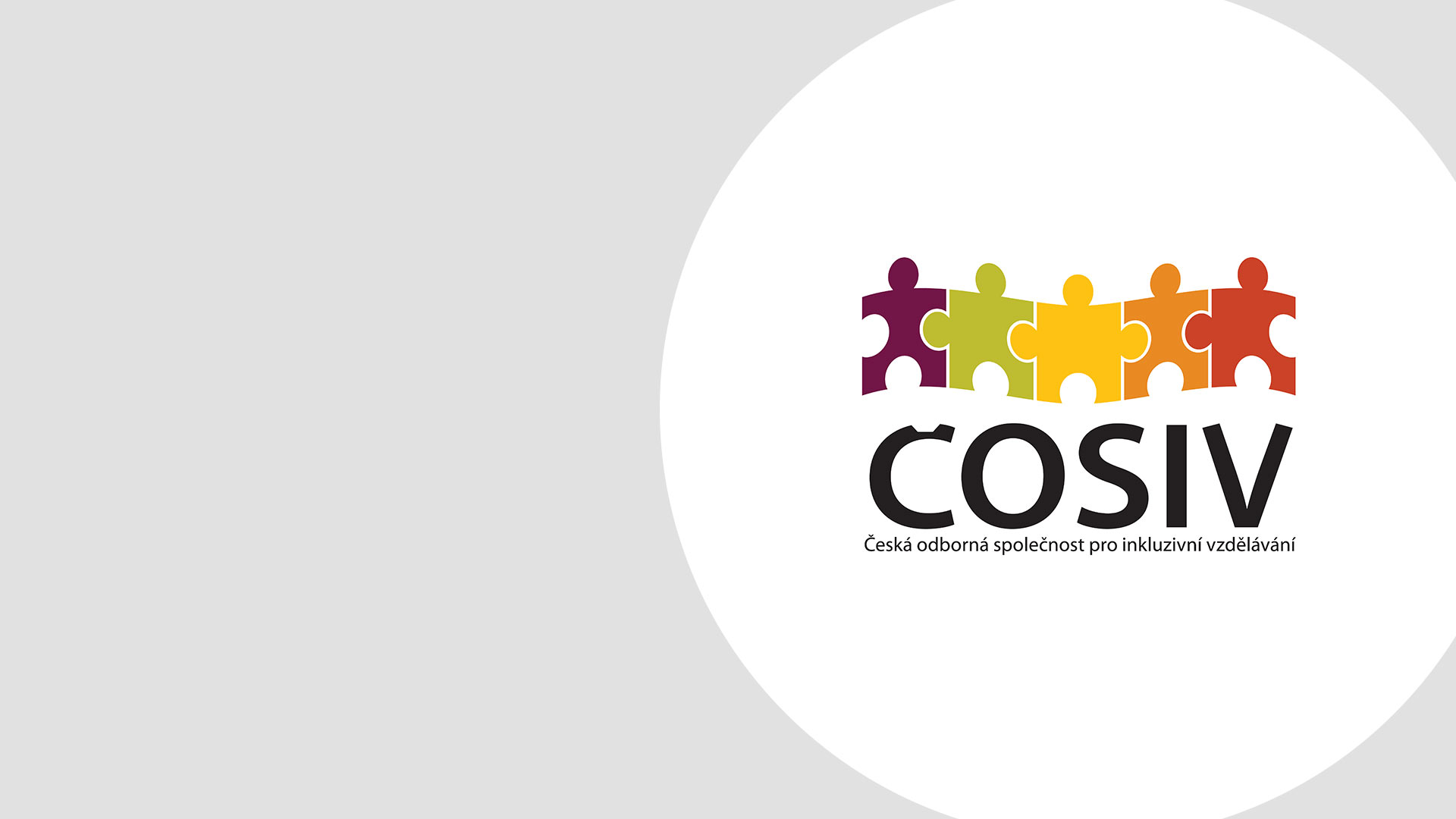 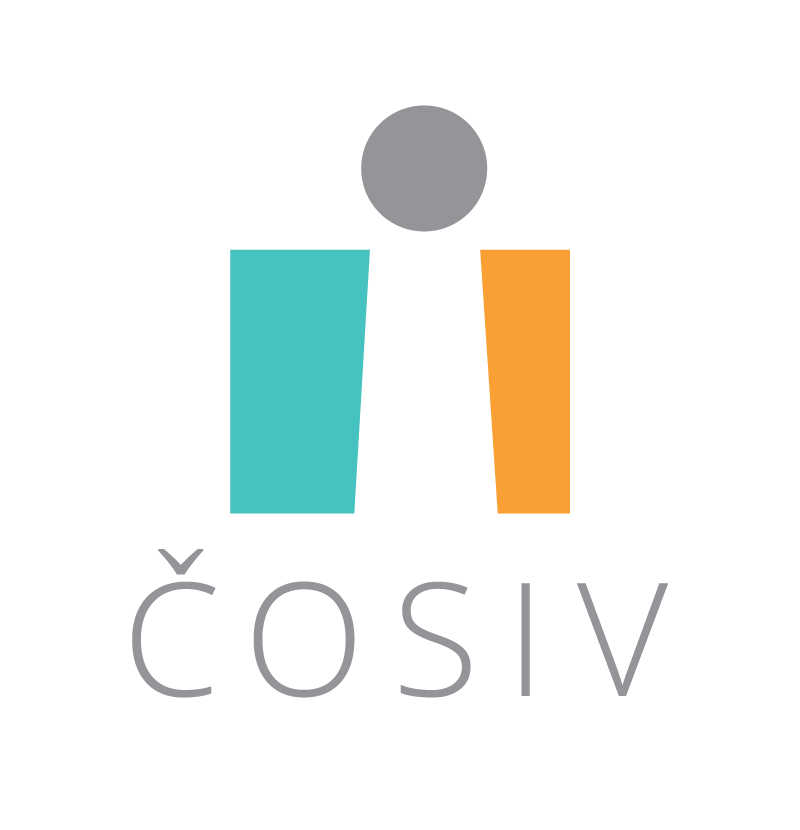 ZÁSTUPCI škol,
univerzit 
a nevládních organizací
konzultace
metodická podpora
příklady pomůcek
advokační činnost
dobré praxe 
networking
workcoffee
newsletter
monitoring
workshopy
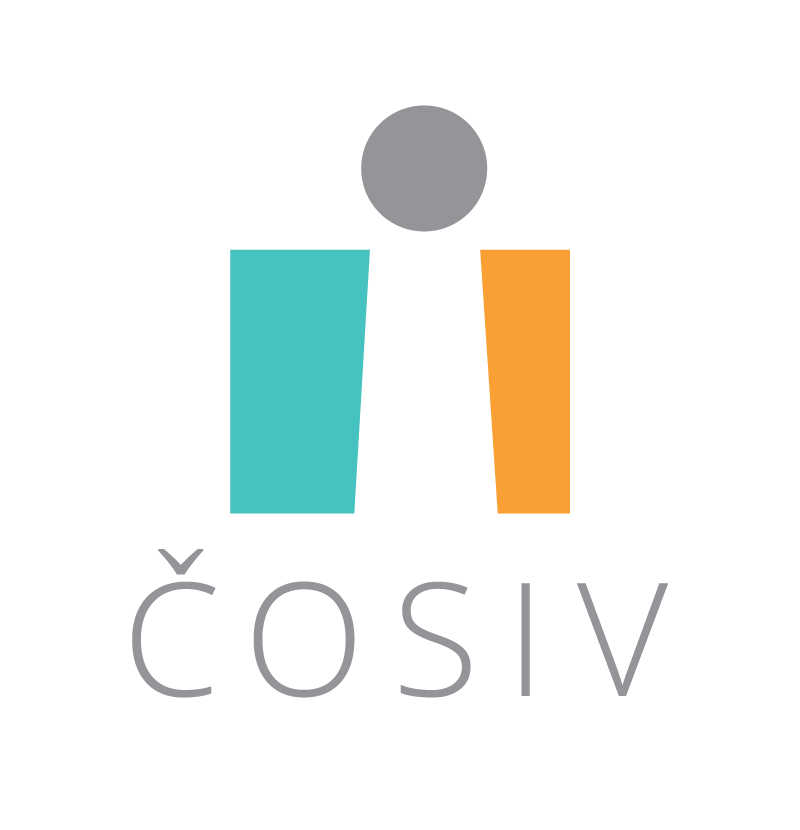 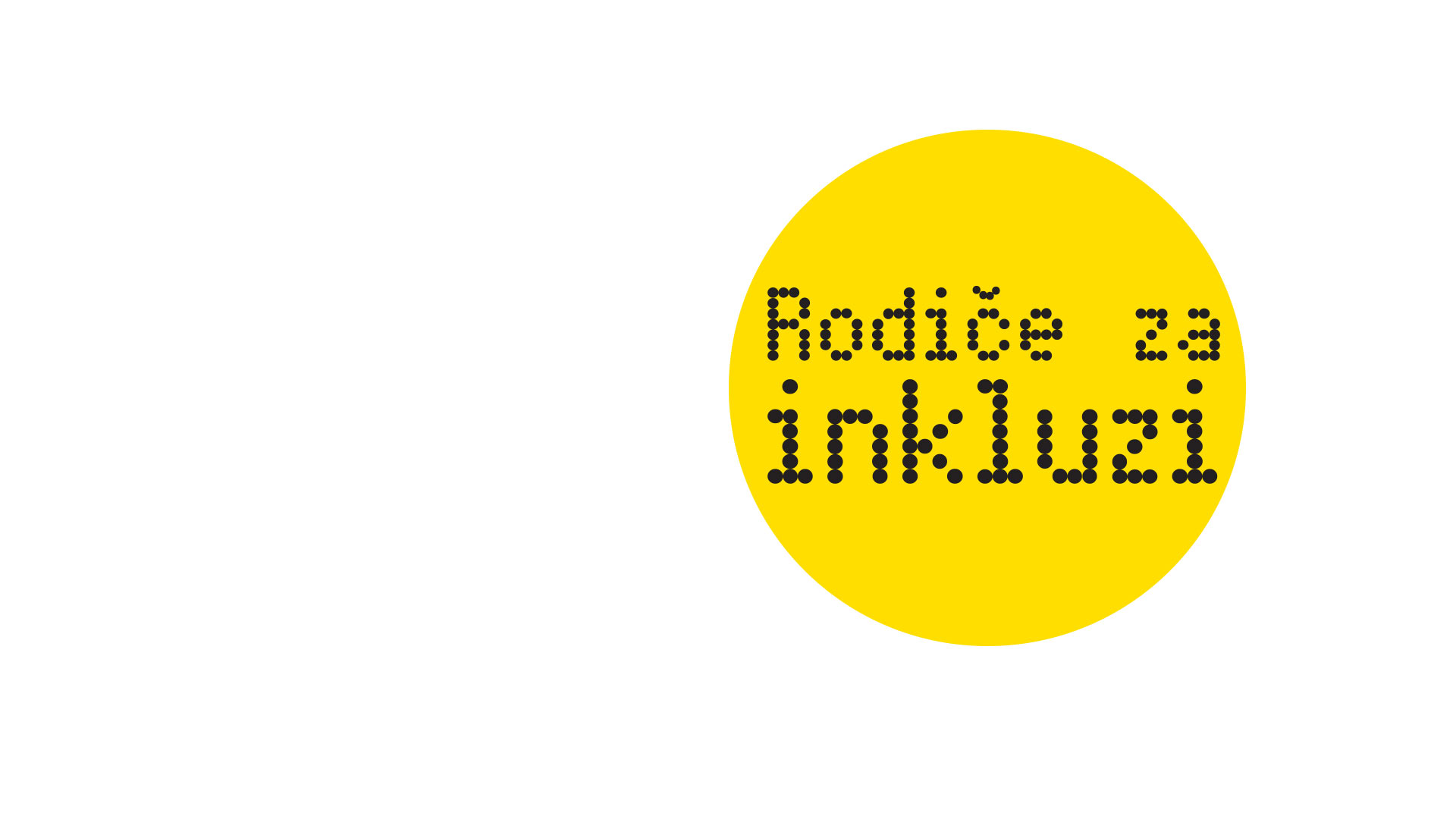 HLAS rodičů
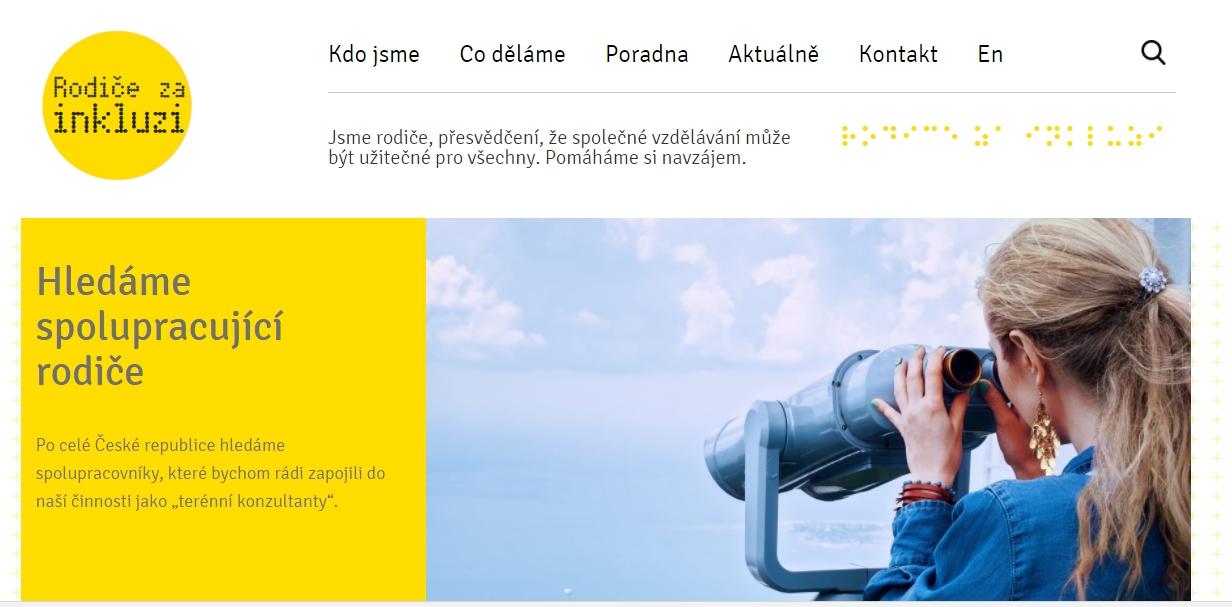 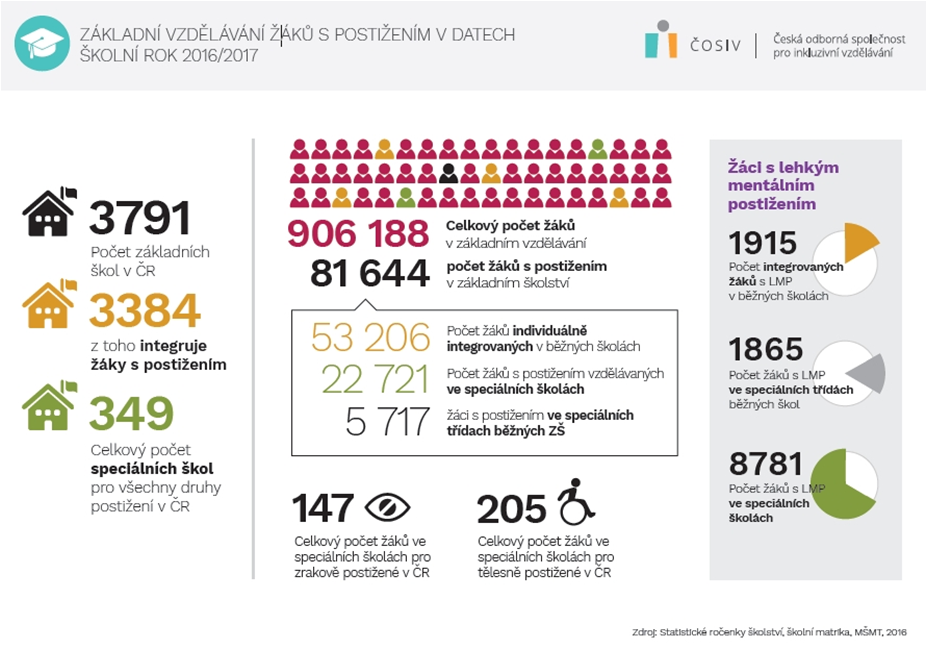 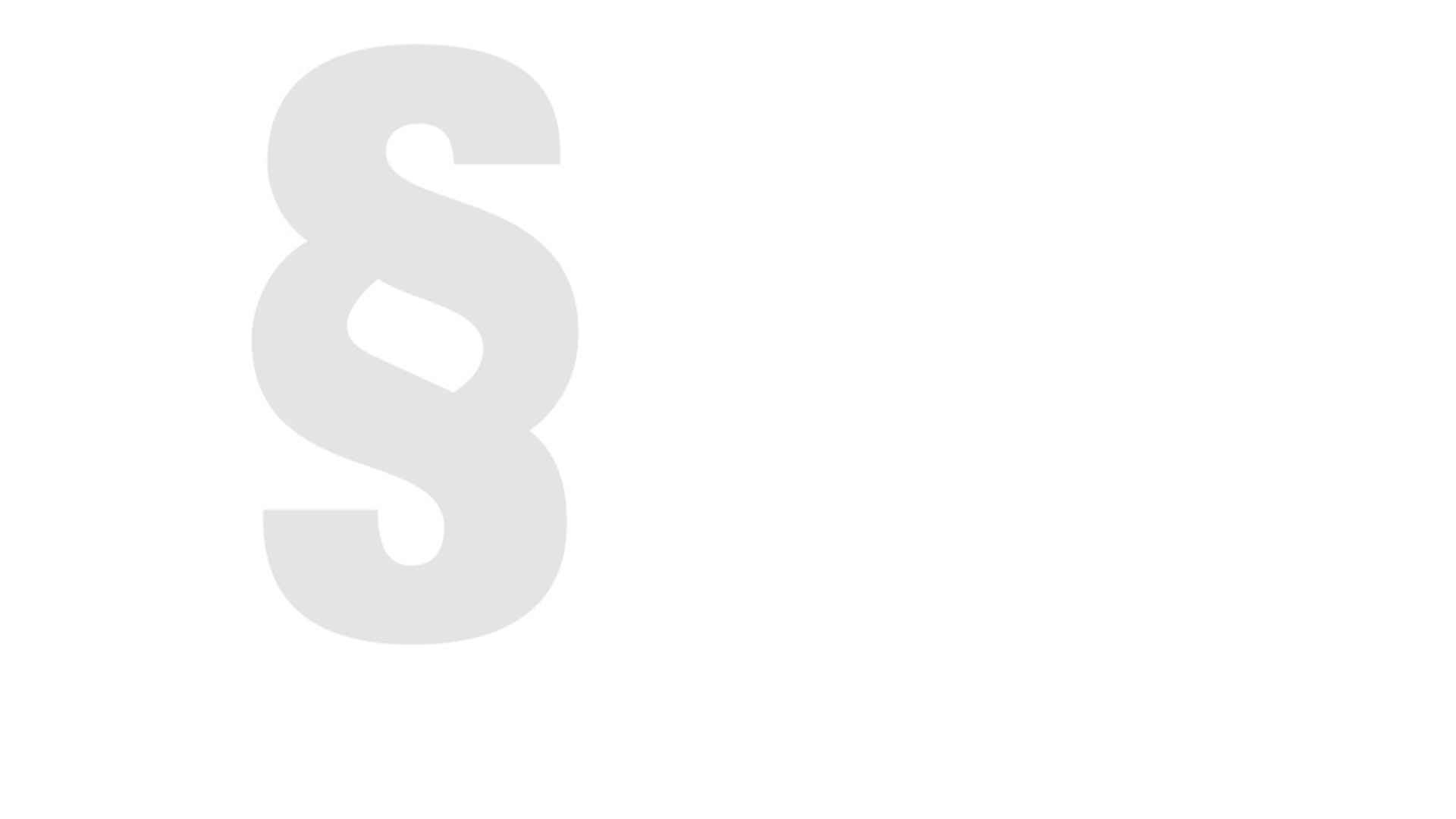 NOVÝ školský
zákon
Nároková podpůrná opatření pro všechny, kdo je potřebují
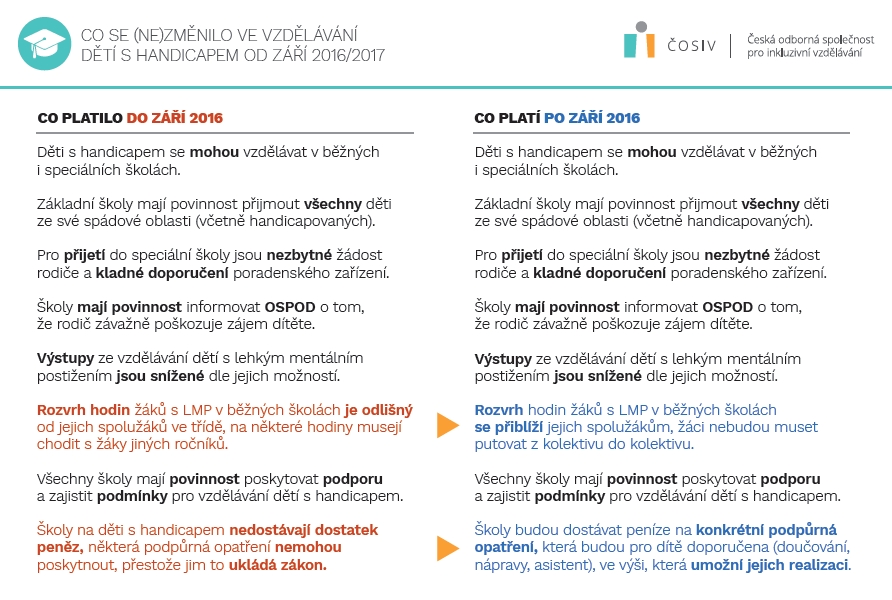 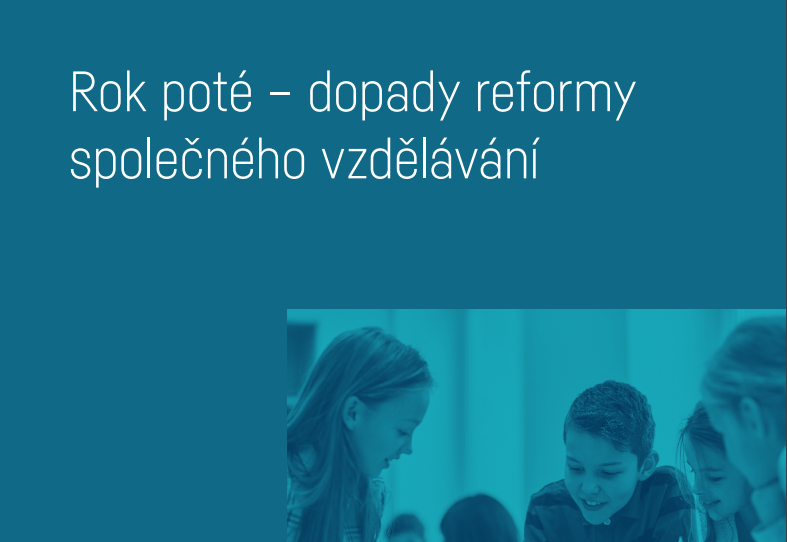 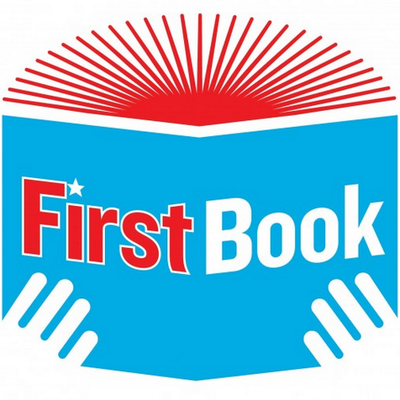 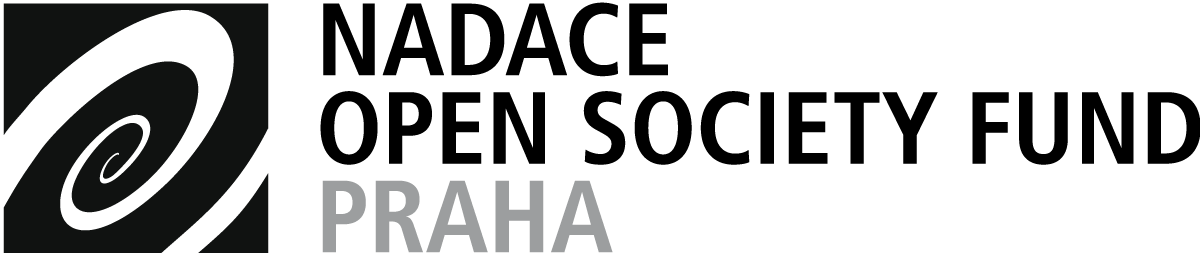 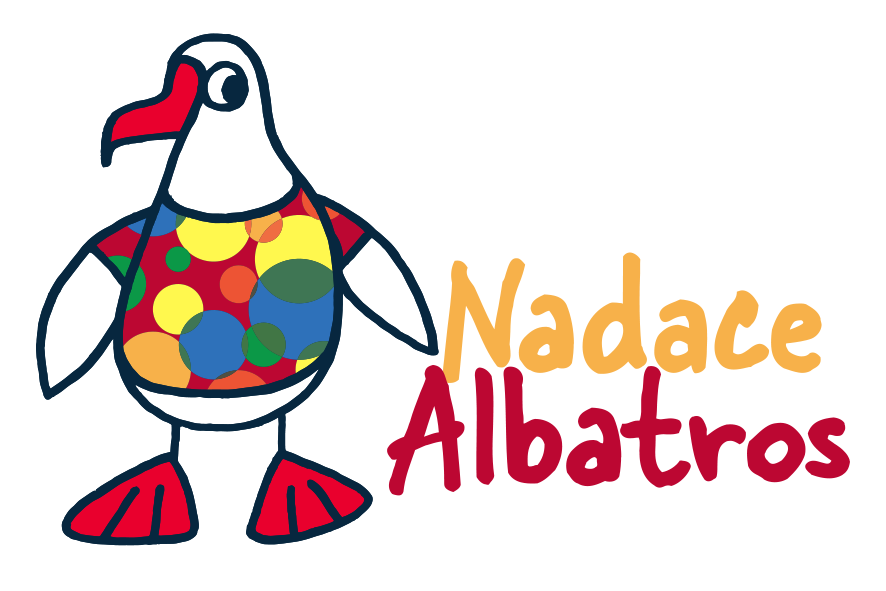 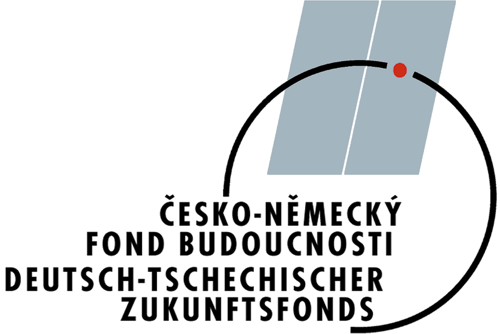 LUCIE
Macků
lucie.macku@cosiv.cz
www.cosiv.cz
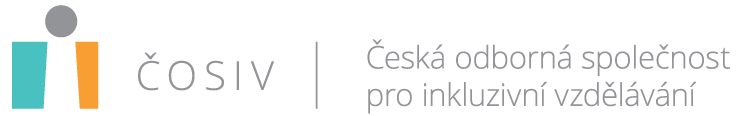